Python
Ing. Jan Turčínek, Ph.D.
Variable
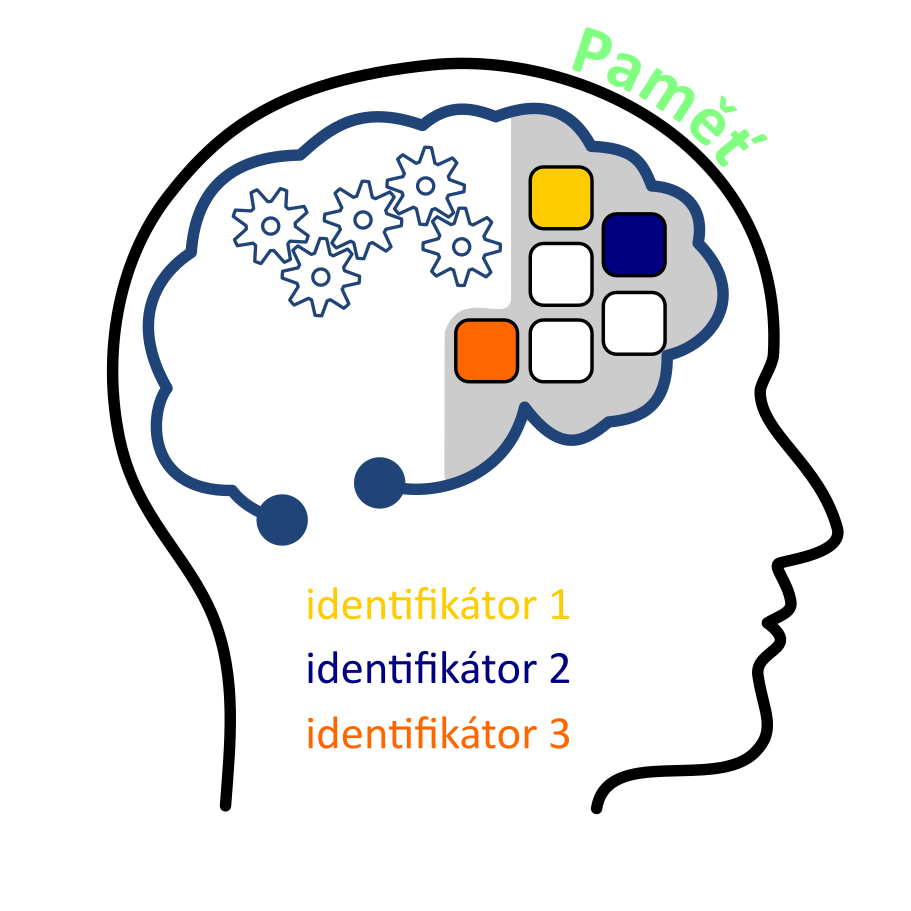 There is a named place in the computer's memory for storing values
Variable values can change during the running process 
The variable is represented by the identifier identifier in the algorithm
Variable
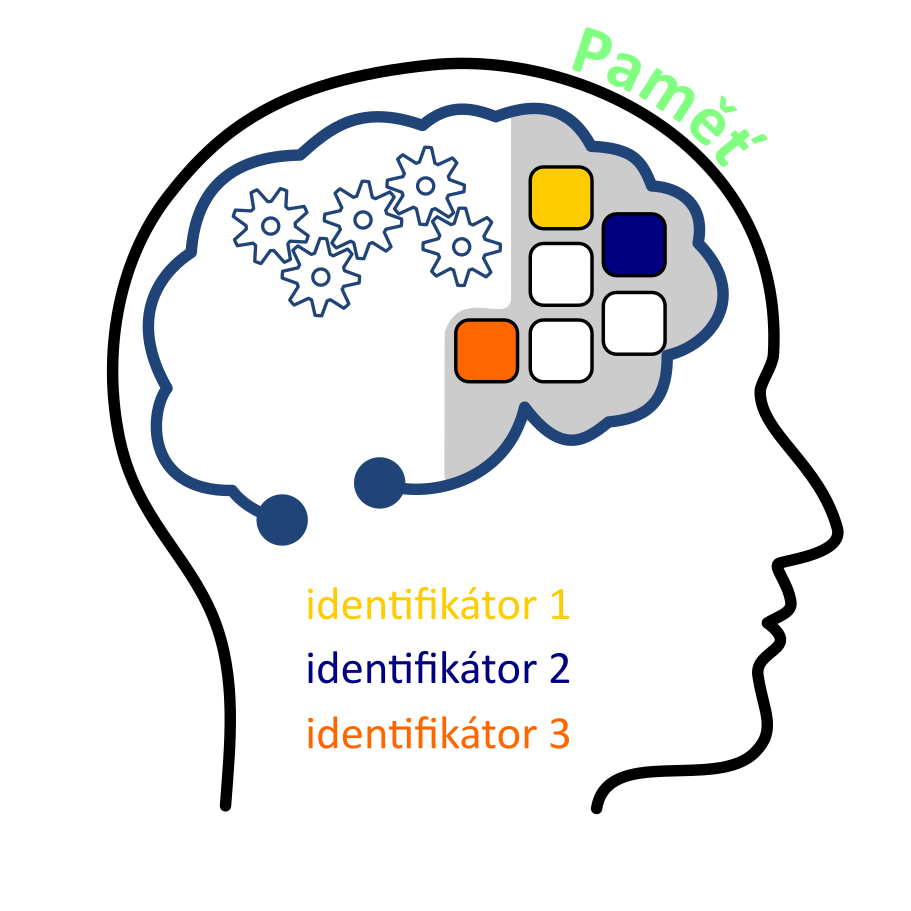 Memory location capable of taking on various values
Thanks to variables algorithms can be general.
Data types
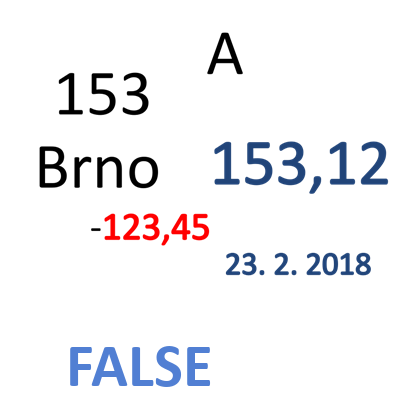 Data type determines 
A set of permissible values
Operations that can be performed with these values
Data types may be 
Simple (contains only one value )
Structured  (They contain more values)
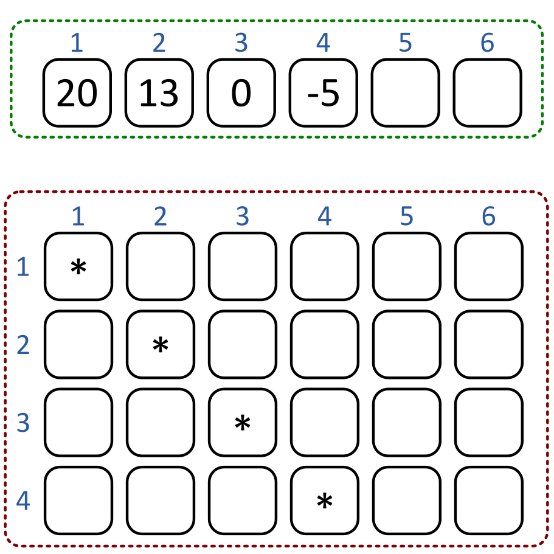 Syntax and semantics
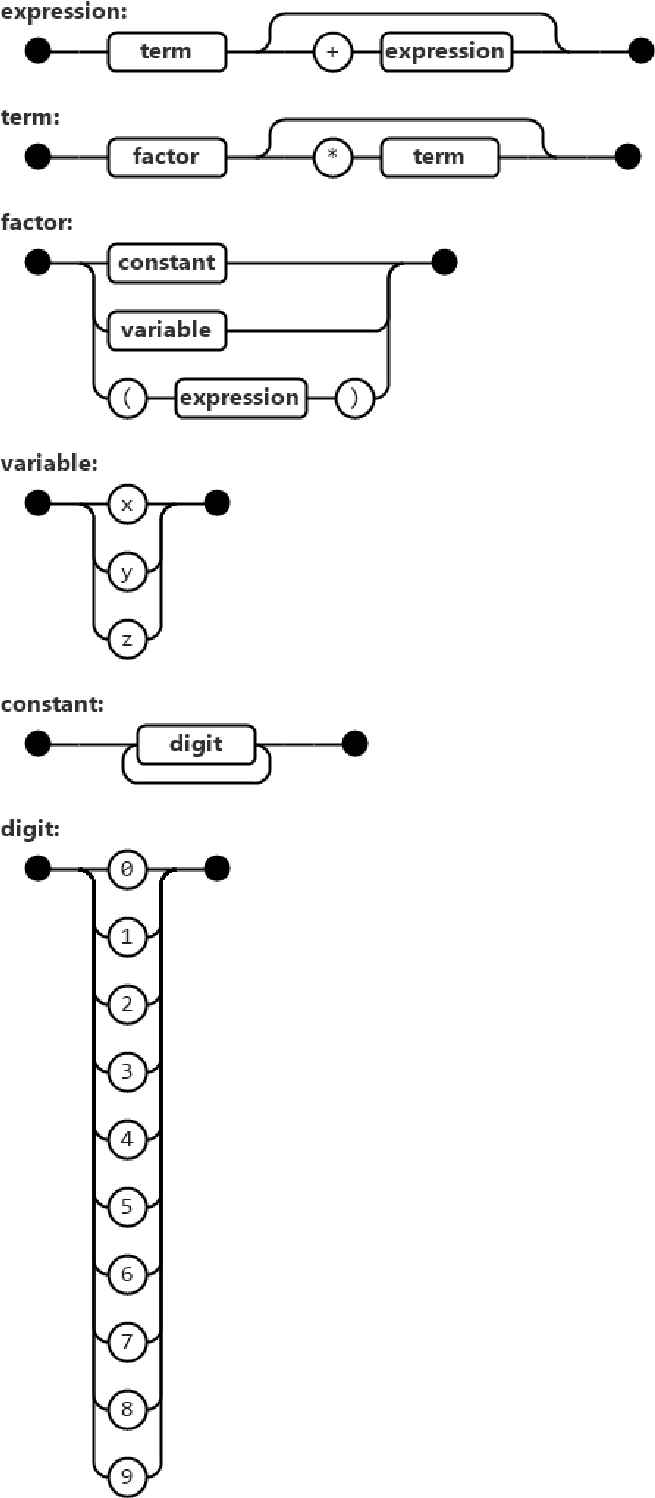 Syntax – rules of notation (grammar):


Semantics – meaning of notation
Expressions and commands
We have to distinguish them!
Commands describes the action to be done 
purpose: execution of something 
Expressions describes how to find out the value 
prupose: finding a value 
The expression cannot be used separately 
always must be part of a command
Commands
Commands (Instructions)
Sequence
Commands for execution follow one after the other in a precisely specified sequence
Conditions (Branching) 
Based on a condition, we decide which command will be executed
Loop
A certain command is repeated until conditions for termination are met
Expresions
The expression result is a value of a specific data type 
Arithmetic expressions 
The result is number
Logical expresions
The result is logical value (True, false)
String expressions 
výsledkem je textový řetězec
Expressions
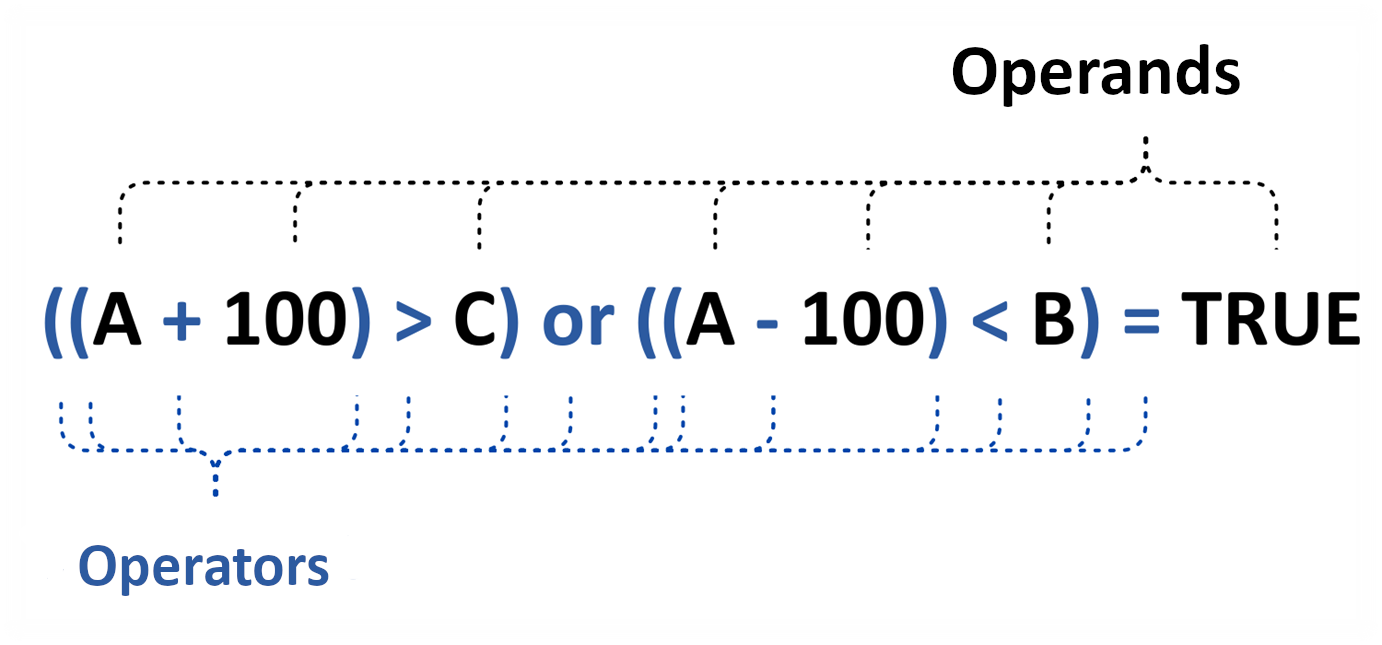 Operands
Cosnstants
Variables
Function calling
Arithmetic expressions
Result is numeral value
Integer, real,…

Arithmetic operators:
+, -, ×, /, %, Mod, (), 
Integer:?
Real: ?
…
Logical expressions
Result is logical value 

Relational Operators:
<, >, <=, >=, ==, !=,
Logical operators 
AND, OR, NOT

Logical constansts: TRUE FALSE
Data types
Data type is determined by:
A set (range) of permissible values
Operations that can be performed with these values
data types could by:
Simple (carry a single value)
Structured (carry multiple values that are related in some way)
Python
Currently the most used language
Why?
Simplicity
Clarity
Good readability (one command for one line, obligation of line indentation )
Simple syntax
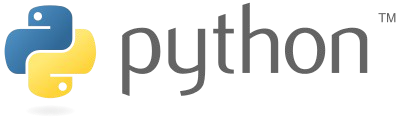 Data types
Numbers
Whole numbers (int)
Real numbers (float)
Complex numbers (complex)
Strings and characters (str)
A character is a single character string
Logical values (bool)
just two values (True, False)
Python commands
Reading and writing values
input, print
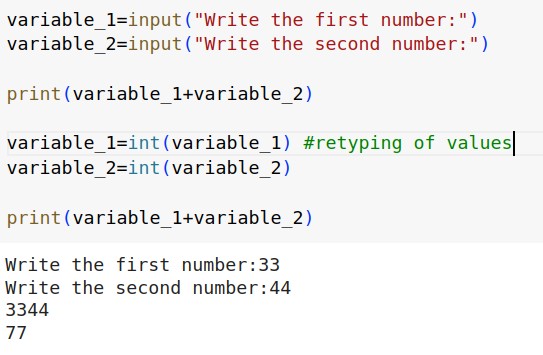 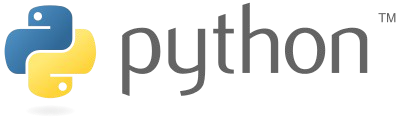 Python commands
Reading and writing values
All inputs in Python are strings
If we want to calculate with numbers, we have to convert the values into numbers
Retyping
Changing the data type of a value
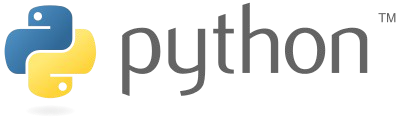 Python commands
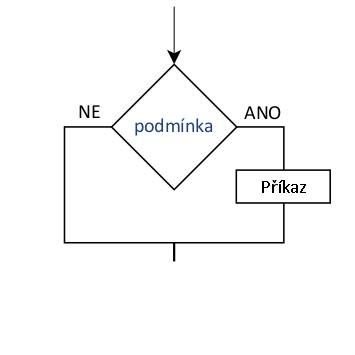 A conditional statement in Python

if condition: 
command



if condition: 
Command
else:
	command
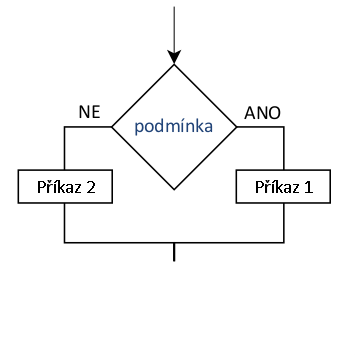 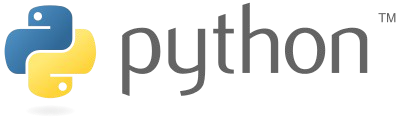 Python commands
A conditional statement in Python


if condition: 
Command
elif condition:
	command
elif condition:
	command
else:
	command
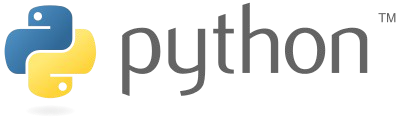 Python commands
A loop statement in Python


while condition: 
Command
else:
	command
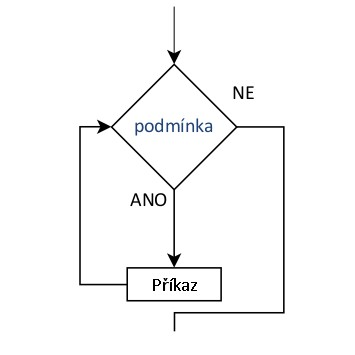 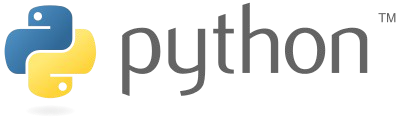 Python commands
Affiliation of the command to the block
The assignment of the command to the block  is determined with the help of indentation
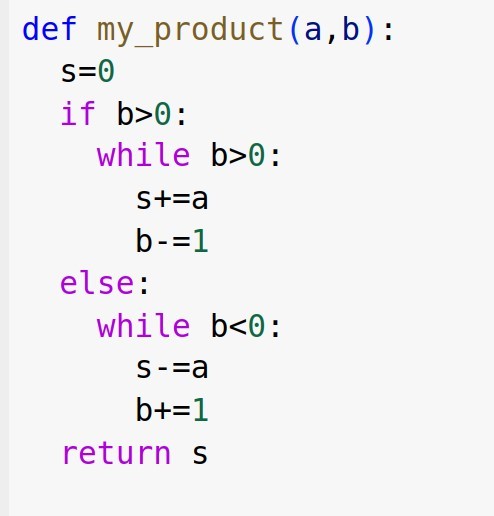 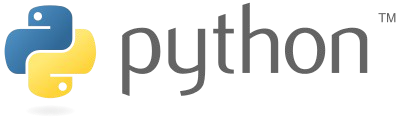 Methods: procedures and functions
Method is part of the algorithm solving a partial problem 
The procedure is a method that makes a certain action 
The function is a method that makes a certain action and returns the result (value)
Procedures and functions may have parameters for passing input values
Definition of function
Syntax


def identifier(parameters)
	Commands
	return output_value
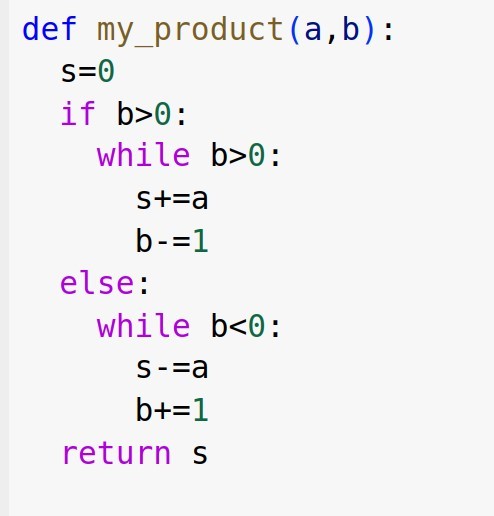 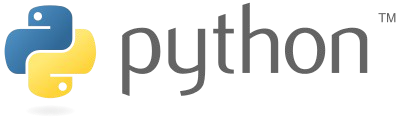 Parameters
In addition to parameters, the function receives input values
Parameters can be:
mandatory,
optional
we set the optional attribute by specifying a default value when defining the function, which it will contain if it is not specified when the function is called.
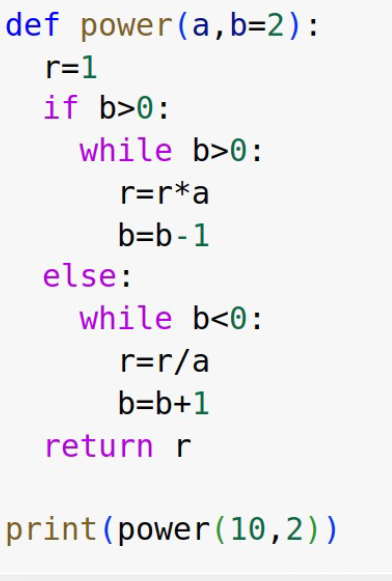 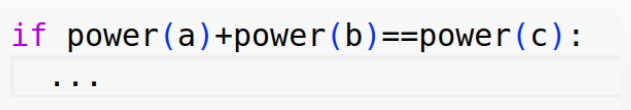 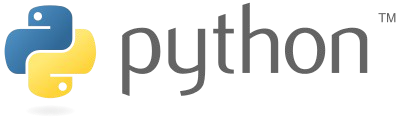 Function calling
We can use functions as separate commands 
or as part of various expressions
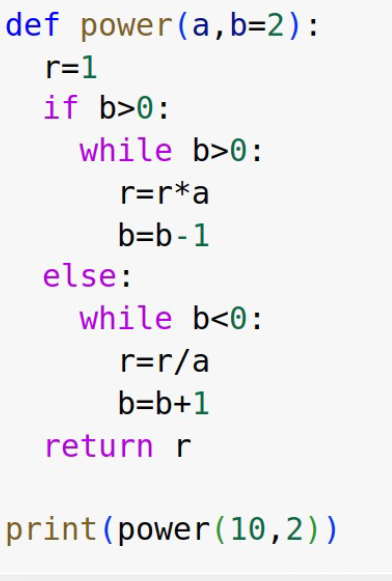 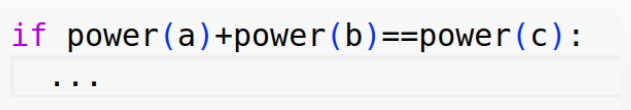 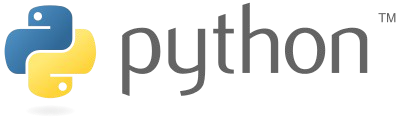 Function as procedure
A procedure is a function whose task is not to find a value, but to perform a certain operation that consists of a certain number of steps
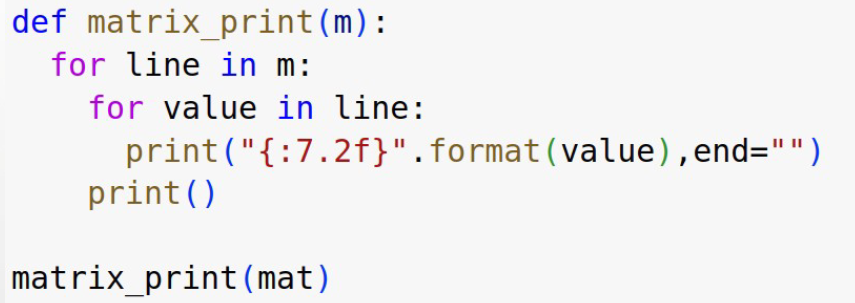 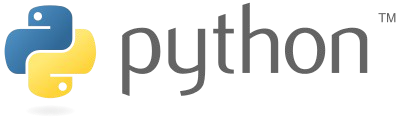 Lists
Indexed structured variables
They allow multiple values to be stored in one variable
Object and direct access
They could be
Homogeneous (composed of values of one type)
Heterogeneous (…items of different data type)
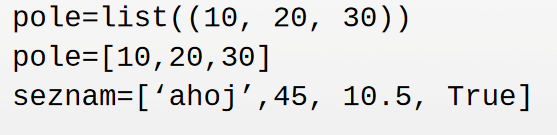 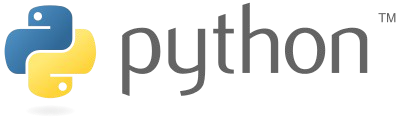 Strings
Sequence of characters
We can work with them as a whole
We can browse them by individual characters
We can split them into lists of strings

A constant, string value is written in quotation marks

split()
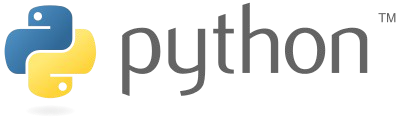 Lists
List object methods(list)
append() – Adds an element at the end of the list
clear() – Removes all the elements from the list
copy() – Returns a copy of the list
count() – Returns the number of elements with the specified value
extend() – Add the elements of a list (or any iterable), to the end of the current list
index() – Returns the index of the first element with the specified value
insert() – Adds an element at the specified position
pop() – Removes the element at the specified position
remove() – Removes the item with the specified value
reverse() – Reverses the order of the list
sort() –Sorts the list
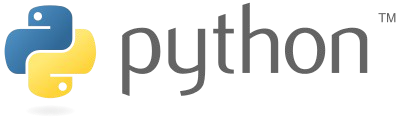 Lists – Access to values
variable_name[index]
• pole[4]=pole[4] + 1
• semantics – increase the value of the item with index 4 by one
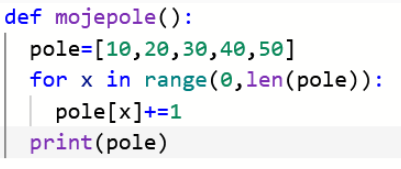 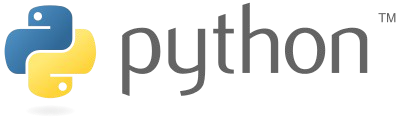 Lists – Access to values
The list is an iterable object, the for cycle gradually passes individual items to us
An iterable variable
for item in list:
print(item)
For each value of the list, the statement (body of the loop) is executed
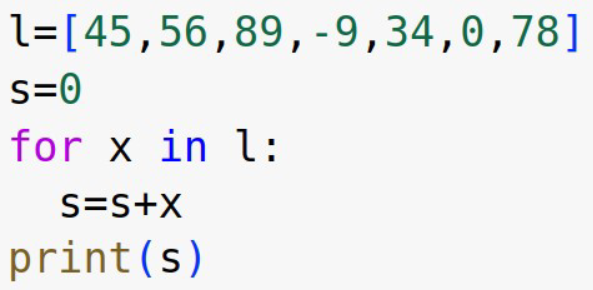 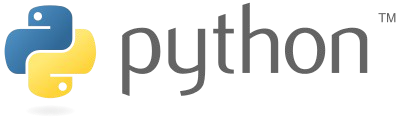 Lists – Access to values
item index
function enumerate
It successively passes the index and value to the pair from the list
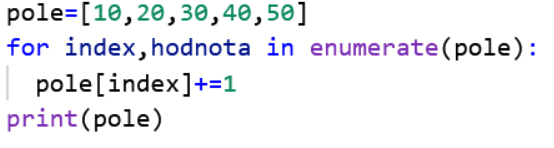 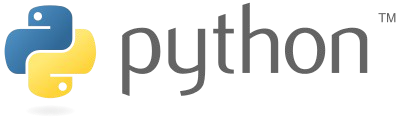 Dictionary
An iterable variable
Stores value pairs (key / value)
Extends the set data type
A pair of sets
A set of desired properties
A set of individual property values
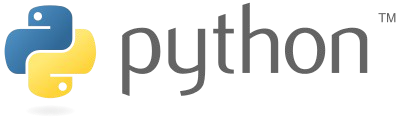 Dictionary
pesrson={
	‘name ’:  ’Jan’,
	‘surname’: ’Turčínek’,
	‘place’:{‘town’:’Brno’,
		’street’:’Zemedelska’,
		’no.’:1
	}
}
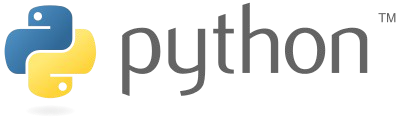 Dictionary
For val in person.values():
	print(val)


For key in osoba:
	print(key)


For key,value in person.items():
	print(key,value)
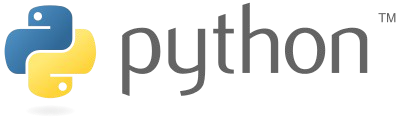